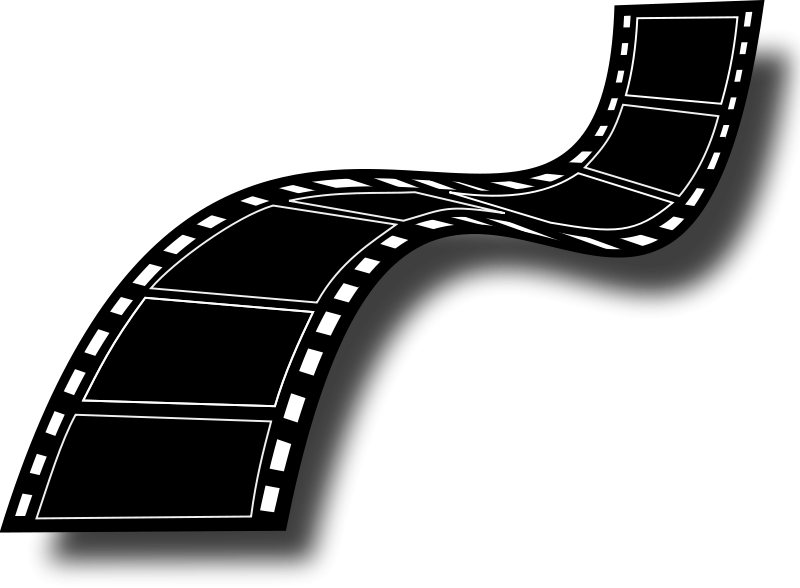 Copyright 101 for Teachers
E. Drake
Do you know what you need to know about copyright?
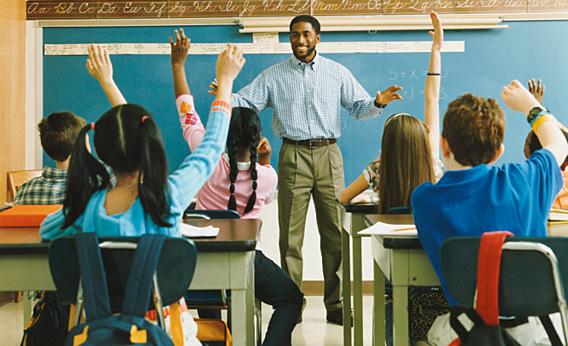 “I am a teacher. Can’t I or my students use any picture, video clip, or audio clip, for any purpose, without citing its origin, as long as I use it in school?”
NO
This Photo by Unknown Author is licensed under CC BY-SA-NC
What is copyright?
Copyright is a form of Intellectual Property.
The main goals of copyright are to encourage the development of culture, science and innovation, while providing a financial benefit to copyright holders for their works, and to facilitate access to knowledge and entertainment for the public.
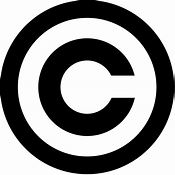 http://www.copyright.com/learn/about-copyright/
Image: commons.wikimedia.org
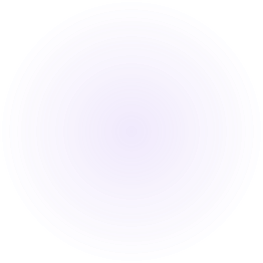 What is protected by copyright?
Copyright protection is for all literary, scientific, and artistic work. 
It generally includes, but is not limited to
scientific articles 		essays 			novels, short stories	 				poems	 		plays  literary works		 			drawings 		paintings photographs 			sculptures  	       films  audiovisual works 		software                          musical compositions                                                two- and three-dimensional pieces of art
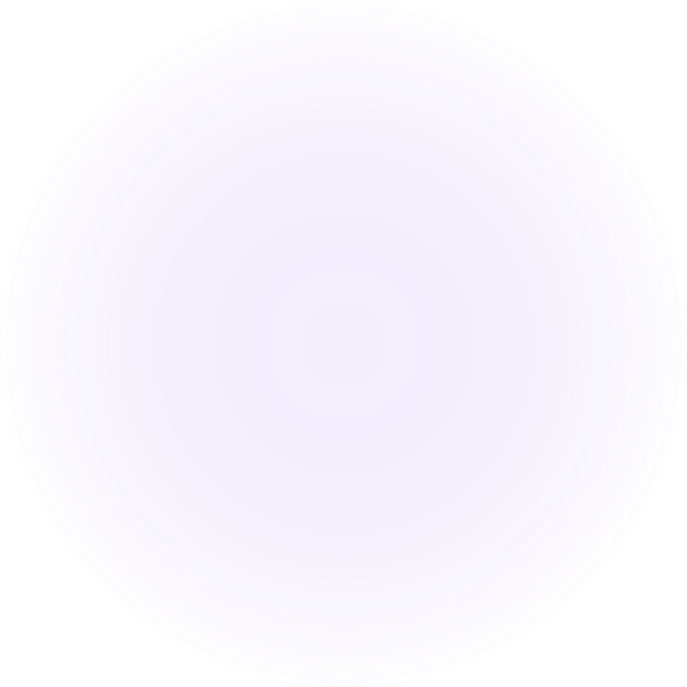 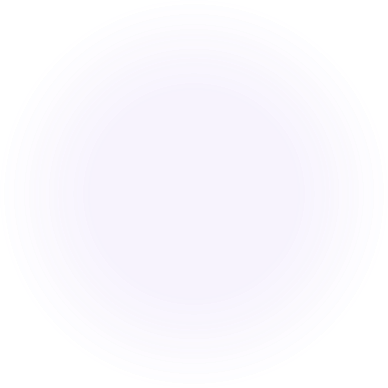 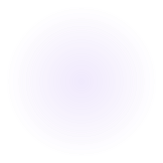 https://www.softchalkcloud.com/lesson/files/hlqoNDES9JdiTr/Copyright&FairUsebyTechnologyandLearning.pdf
http://www.copyright.com/learn/about-copyright/
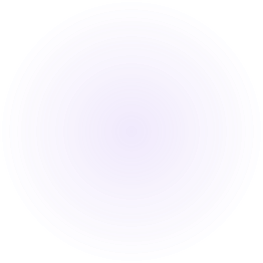 Copyright area of focus… 							       Use of Videos
“But if everything falls under copyright, how am I going                                         to teach history                                         without using                                      videos?”
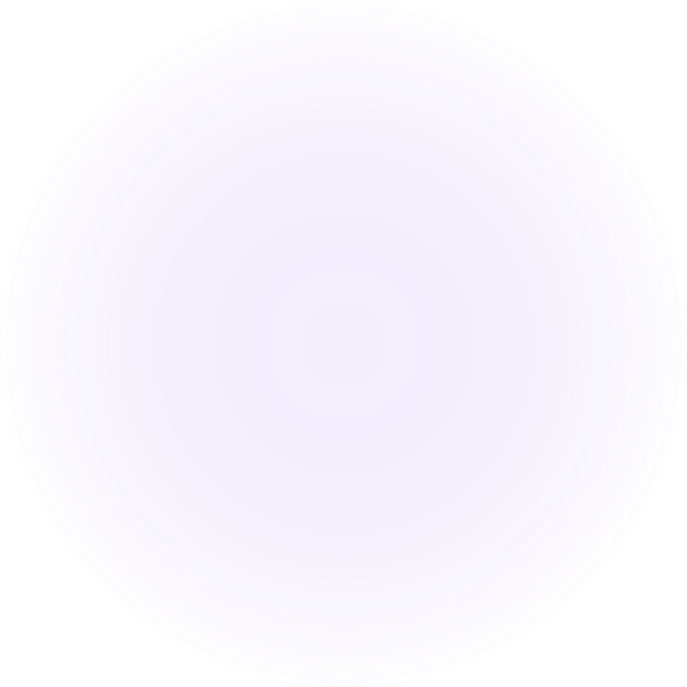 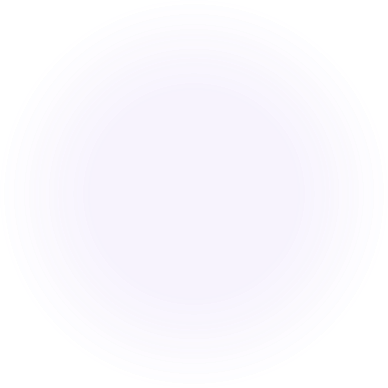 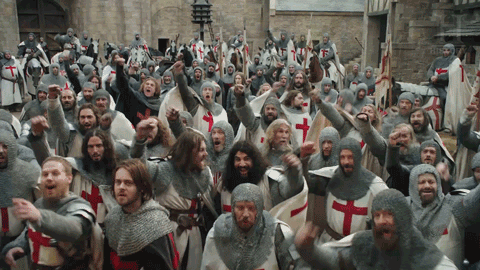 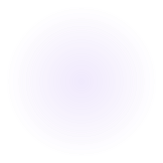 Source history.co.uk
Do’s and Don’ts for Video Viewing
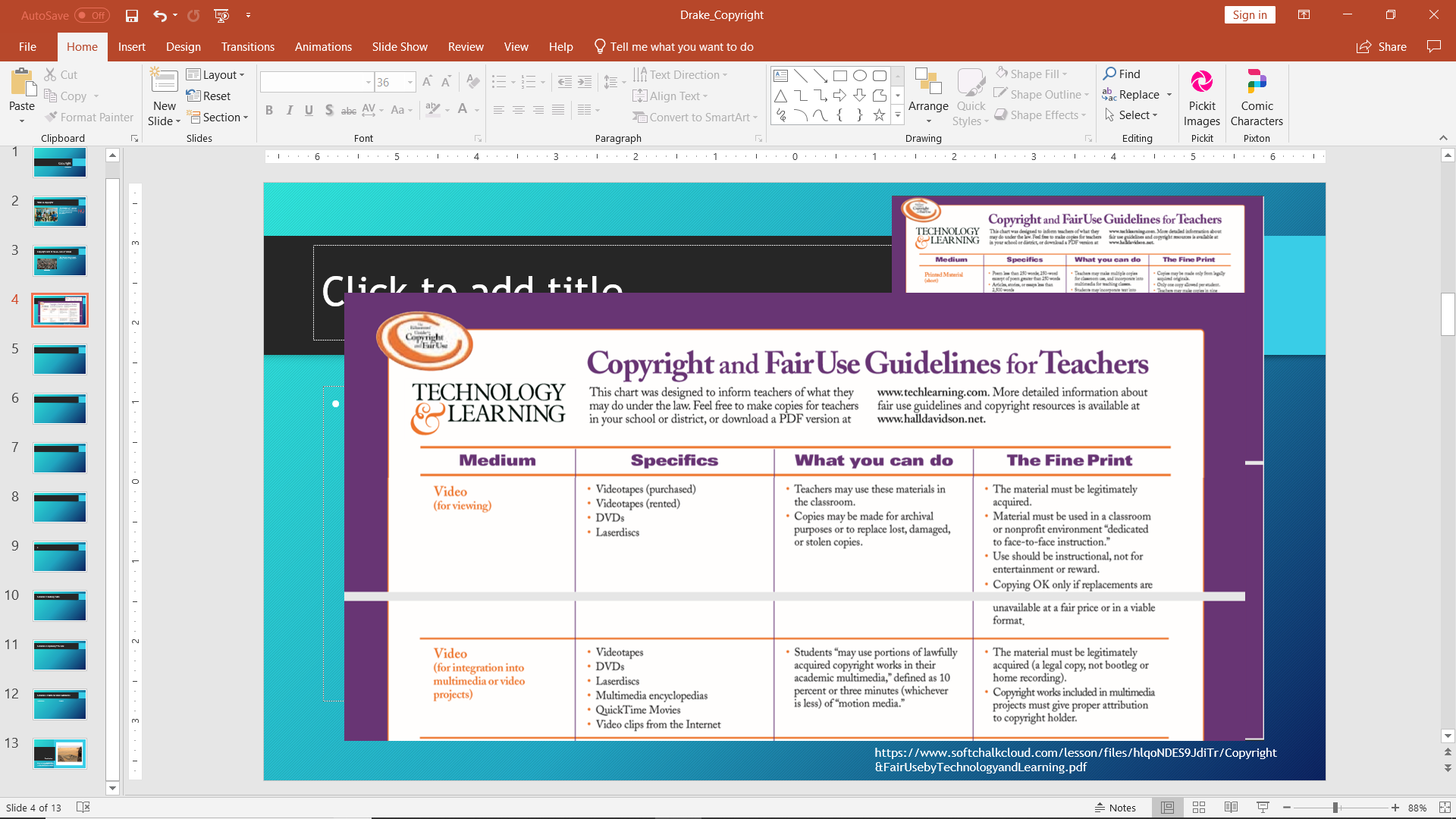 http://www.copyright.com/learn/about-copyright/
https://www.softchalkcloud.com/lesson/files/hlqoNDES9JdiTr/Copyright&FairUsebyTechnologyandLearning.pdf
DO
Show videos for use in class
Copy videos to replace or archive
DO NOT
Use illegally acquired videos
Show videos for entertainment or reward
Do’s and Don’ts for Videos in Presentations
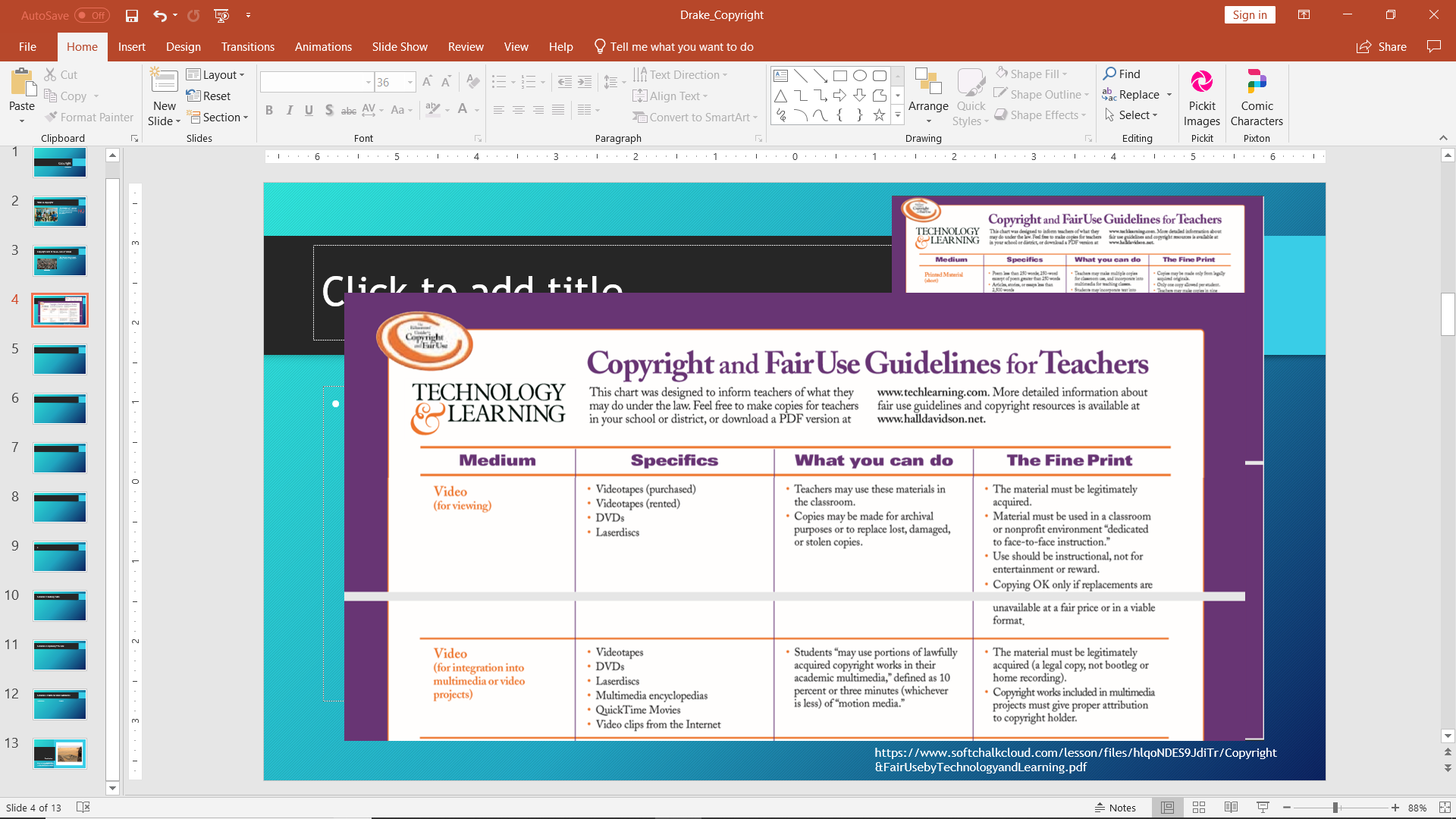 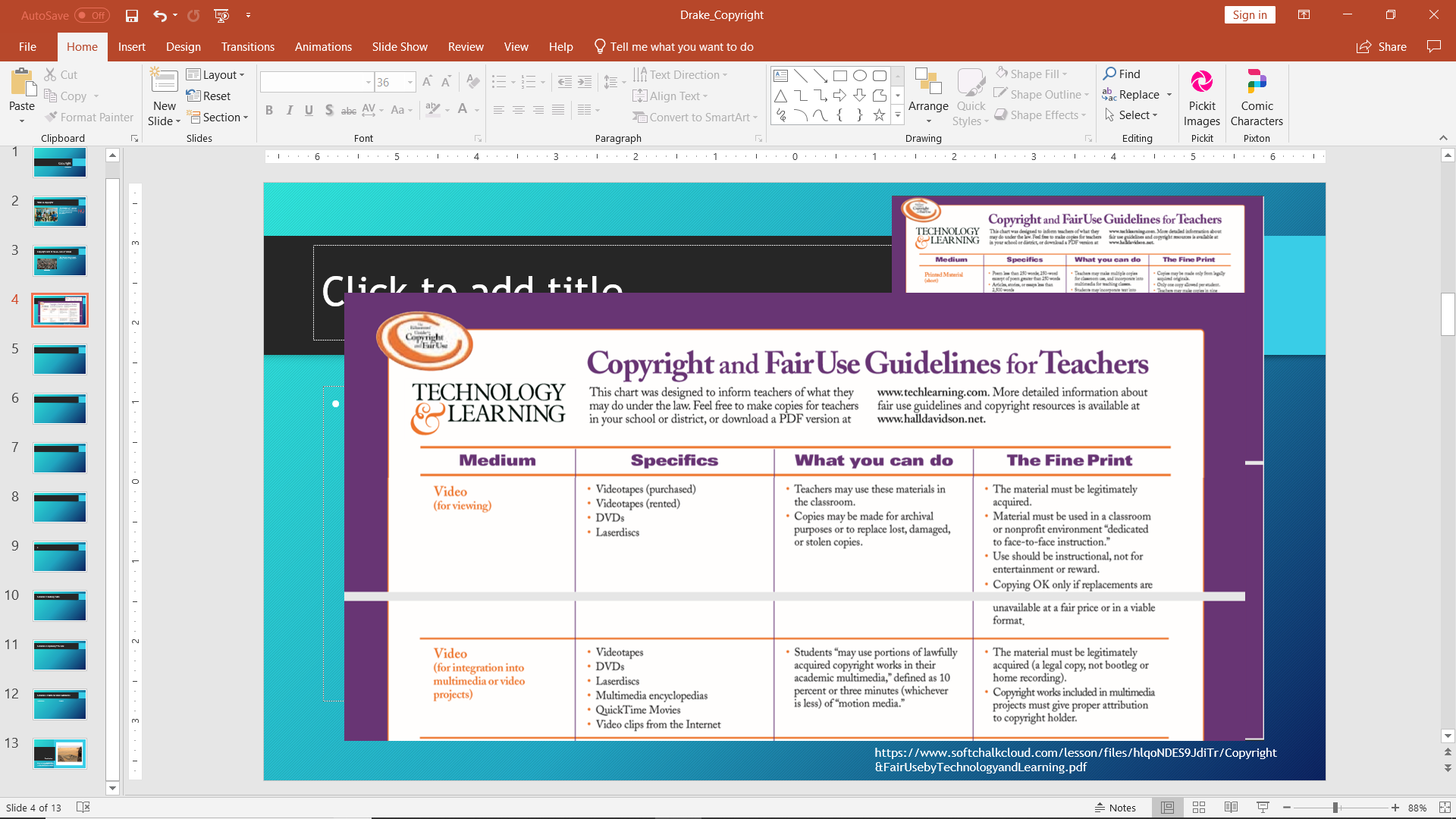 https://www.softchalkcloud.com/lesson/files/hlqoNDES9JdiTr/Copyright&FairUsebyTechnologyandLearning.pdf
DO
Allow students to use portions of videos during presentations
Give proper copyright holder information for video in presentations
DO NOT
Use home recordings or bootleg videos
Use over 10% or 3 minutes of video in a presentation
Scenario 1: Bootleg video
Your student brings in a video that he says covers culture in Eastern Europe. Should you show his video entitled Borat to the class?

For many, many, many reasons, the answer is 




Videos used the classroom must be legitimately acquired. 
Bootleg videos are not allowed
NO
https://c1.staticflickr.com/1/183/423494480_3a2d06531c_b.jpg
Scenario 2: Digitizing VHS tape
The school system has purged all of the VCR players, but your 10-tape VHS set of the cause, major battles and impact of WWI cannot be found on disc or digital format in any physical or online store. Can you digitize the tapes for future use and posterity? 




 Digitizing or copying a VHS tape to disc can be made for replacement or archival purposes.
YES
This Photo by Unknown Author is licensed under CC BY-NC-ND
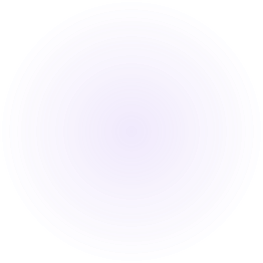 Scenario 3 Showing Video to Class
You purchased the movie 300 because it is based on a World History standard. Is it ok to show it to your class after milestones, as a reward to your class, because they were well behaved during the week and half of testing and make-ups?

For many                         reasons again…


The use of video must be instructional and not for reward or for entertainment
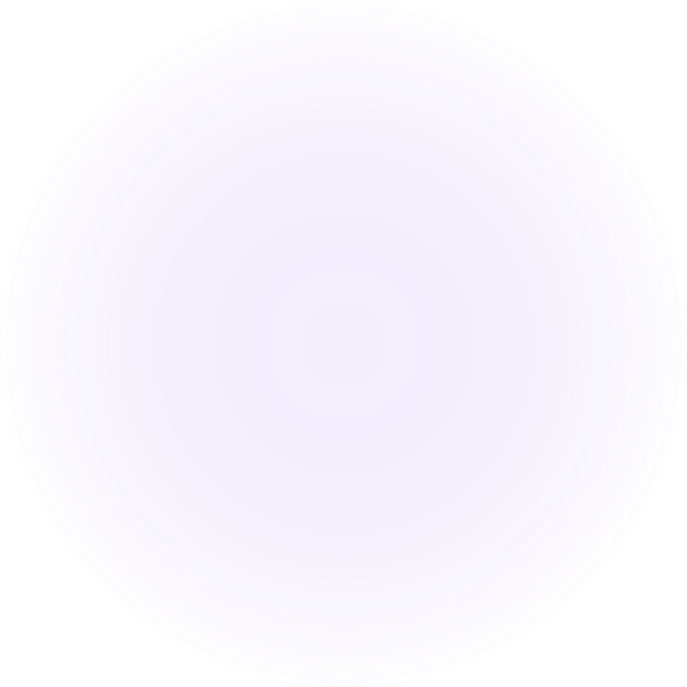 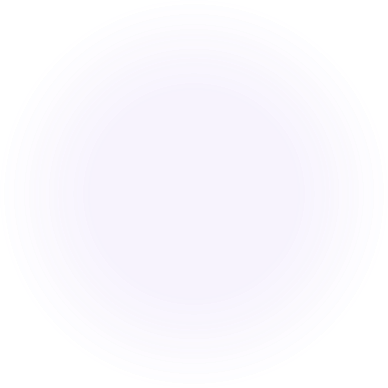 NO
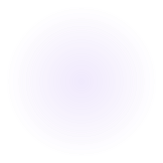 This Photo by Unknown Author is licensed under CC BY
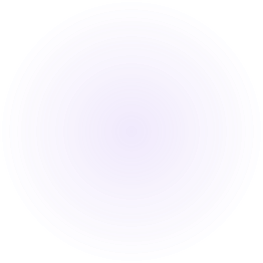 References
Unknown Author. Good Teacher photo Retrieved from 	https://CreativeCommons.org/licenses/BY-SA-	NC/3.0
Hanson, J. Copyright and Fair Use Guidelines for 	Teachers. 	Retrieved from https://www.softchalk 	cloud. com/lesson/ files/hlqoNDES9JdiTr/ 	Copyright&FairUsebyTechnologyandLearning.pdf
Copyright Clearance Center. “About Copyright,” 	2019, Retrieved from http://www.copyright.com/ 	learn/about-copyright/
A+E Networks U.K., Crusade Celebration gif, 2018, 	Retrieved from Http://GIPHY.com/gifs/HistoryuK-	Hsitory-ChannelKnightfall-3K0z4eJQ5QX1cUIY95
 Unknown Author. Borat bootleg DVD photo. Retrieved 	from 	https://c1.staticflickr.com/1/183/423494480_ 	3a2d06531c_b.jpg
Author Unknown. Image of 300 Movie collage. Retrieved 	from https://www.tasnimnews.com/fa/news/ 	1392/01/21/40142/300-شروع-هجمه-پررنگ-سینمایی-به-تاریخ-ایران-تاریخ-باستان-به-روایت-هالیوود	 Per Creative Commons 	Attribution 4.0 License via PowerPoint
Olmsted, J., VCR Heaven photo 2017. Retrieved from 	https://medium.com/@waiteski/the-horrifying-	world-of-vhs-collectors-35853f093e8 is licensed 	under Creative Commons via PowerPoint
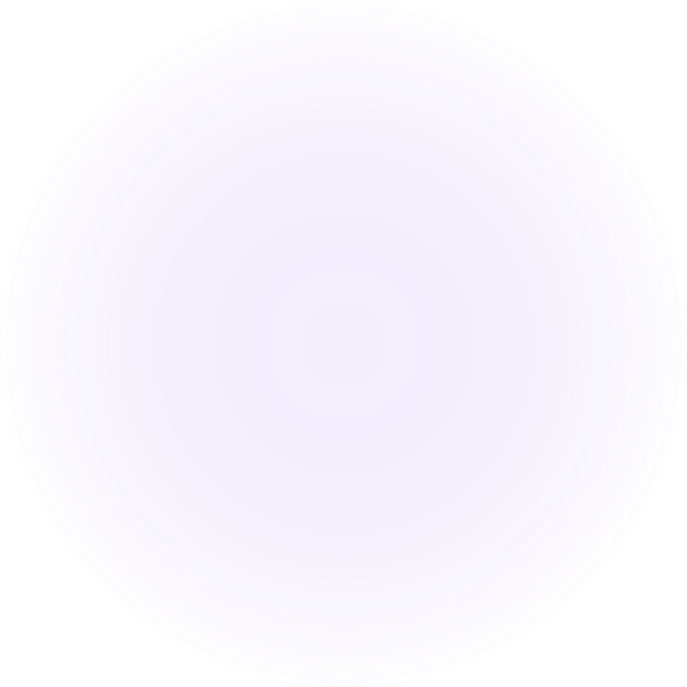 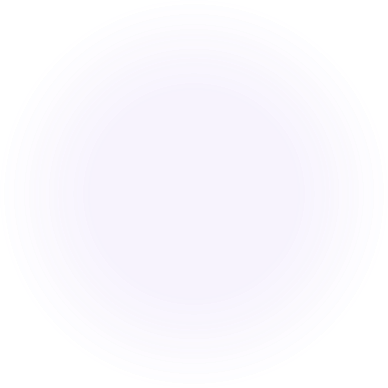 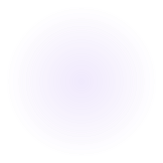 VCR Heaven by J. Olmsted is licensed under CC BY